Звіт про проходження виробничої (організаційної) практики.
Виконала Леся Шестакова
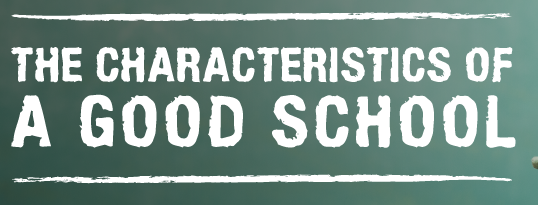 1-й тиждень
Результатом роботи першого тижня практики стало:- складання індивідуального плану проходження практики;- опрацювання та створення примірного переліку педагогічної, методичної та управлінської літератури з організації освітнього процесу в початковій школі, а також проведений аналіз реалізації школою Уолд Скул відповідних нормативних документів;- складена загальна характеристика ЗЗСО та оцінена її результативність.
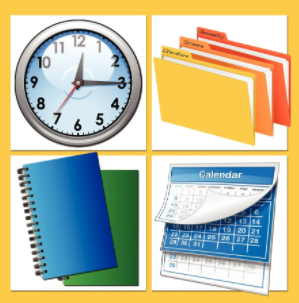 2-й тиждень
Предметом досліджень другого тижня було:- визначення організаційної моделі Уолд Скул та особливості організації освітнього простору;- дотримання рекомендацій МОН щодо організації освітнього середовища в умовах інклюзивного навчання;- методи та види реалізації внутрішньошкільного контролю та розроблення методичних рекомендацій щодо його впровадження;- визначення видів діяльності заступника директора, аналіз їх сильних та слабких сторін;-
3-й тиждень
Третій тиждень був присвячений наступним проблемам:- Вивчення й узагальнення інноваційного досвіду вчителя початкової школи;- вивчення особливостей методичних об'єднань школи;- підготовка до  методичного об’єднання вчителів щодо організація виховної діяльності вчителів та учнів на 2020-2021 навчальний рік. Організація та забезпечення належних умов для навчання учнів 1-4 класів в умовах COVID-19;- сучасні форми роботи з батьками та проведення батьківських зборів за темою: Організація навчання за умов карантину.
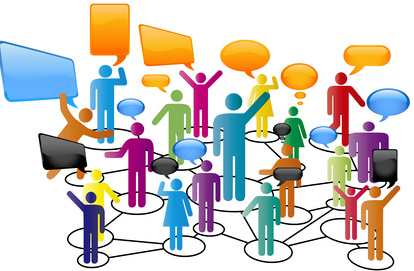 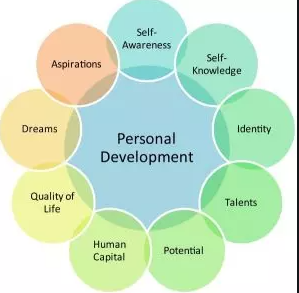 4-й тиждень
Цікавим видався четвертий тиждень, який розкривав такі теми:- як організувати дистанційне навчання в початковій школі, розроблення методичних рекомендацій;- дистанційне навчання - проблеми та рішення, підготовка до виступу на педагогічній раді;- опрацювання змісту майстер-класу: “Що значить бути вчителем 21-го століття?!”;- розроблення тренінгового заняття про розвиток емоційного інтелекту в учнів початкової школи.